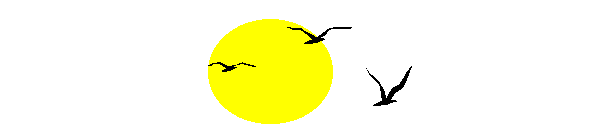 Семейные ценности в современном обществе
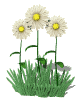 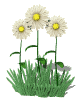 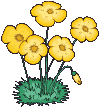 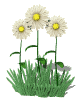 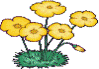 ЦЕННОСТИ
- то, что человек особенно ценит в жизни, чему он придает особый, положительный жизненный смысл;

- значимость, польза, полезность
Лыкова И.В
КЛАССИФИКАЦИЯ ЦЕННОСТЕЙ
Социальные
Политические
Экономические
Духовные
Семейные ценности…
(Поскольку ценности влияют на поведение людей во всех сферах их жизнедеятельности, то простейшим и наиболее распространенным основанием для типологизации является их конкретное предметное содержание. Специалисты насчитывают многие десятки, даже сотни таких ценностей. )
Лыкова И.В
СЕМЕЙНЫЕ ЦЕННОСТИ
Ценность родительства
Ценность родства
Ценность супружества
Ценность здоровья
Обычаи и традиции
Взгляды…
Лыкова И.В
Семейные традиции
это  обычные принятые в семье нормы, манеры  поведения, обычаи и взгляды, которые передаются из поколения в поколение
Лыкова И.В
Для крепкой и дружной семьи характерно:
Уважение друг к другу
Честность
Желание быть вместе
Сходство интересов и жизненных ценностей
Наличие общих целей и планов
Поддержка друг друга
Доверие
Наличие семейных ритуалов и правил
Общение и забота друг о друге
Лыкова И.В
Из радуги постройте дом
Основу заложите в нём:
Любовь, радушье и добро,
В нём будет радостно, светло
Лыкова И.В
Главные ценности жизни под угрозой исчезновения. Семья – это собирательный элемент многих факторов…
Лыкова И.В
СОПЕРЕЖИВАНИЕ
Способность чувствовать другого человека, ощущать себя на его месте
Лыкова И.В
РАВЕНСТВО
Предполагает, что Вы считаетесь с интересами друг друга
Лыкова И.В
ПОДДЕРЖКА
Всей семьёй Вы способны на многое
Лыкова И.В
ТОЛЕРАНТНОСТЬ
Умение принимать человека таким, какой он есть
Лыкова И.В
КОМПРОМИСС
Умение уступать друг другу
Лыкова И.В
ЛЮБОВЬ
Нежная забота друг о друге
Лыкова И.В
ВЕРНОСТЬ
Преданность друг 
другу
Лыкова И.В
НЕЖНОСТЬ
Чуткое отношение друг к другу
Лыкова И.В
УМЕНИЕ СЛУШАТЬ
Прислушиваться друг к другу
Лыкова И.В
ПРИЗНАНИЕ
Уважение и благодарность
Лыкова И.В
ПРИСПОСОБЛЯЕМОСТЬ
Умение адаптироваться, если того требуют обстоятельства
Лыкова И.В
ДОВЕРИЕ
Чувство безопасности и уверенности
Лыкова И.В
Названные нами моменты (лучики солнца) – не константа, ведь семья развивается, каждому этапу соответствует свой стиль отношений между близкими людьми и то, что в этих отношениях ценится
Лыкова И.В
А.С.Макаренко («Книга для родителей»)
« Ваше собственное поведение- сама решающая вещь. Не думайте, что вы воспитываете ребёнка только тогда, когда с ним разговариваете, или поучаете его, или приказываете ему. Вы воспитываете его в каждый момент вашей жизни, даже тогда, когда вас нет дома».
Лыкова И.В
РАЗНОЦВЕТНАЯ СЕМЬЯ
В одной коробке с карандашами родился маленький карандашик. Взрослые карандаши - мама, папа, бабушка и дедушка - были цветными. Причем у каждого из них был свой цвет. Маленький карандашик еще не имел своего цвета, ему еще предстояло стать цветным. Каждый день синяя мама учила его, как быть синим. Красный папа - как окраситься в красный цвет, потому что его выбирают чаще всего, рисуя прекрасные картины. Желтый дед спорил со всеми, говоря о важности желтого цвета, а зелёная 6абушка брала внука за руку, и на какое-то мгновение он зеленел. Так проходил день за днем, и вот...
Лыкова И.В
Семья была и в будущем будет основой воспитания подрастающего поколения. Семья развивает в себе опыт прошлого и настоящего, а так же служит мостиком в будущее. Семья характеризуется нравственно-психологическим климатом, для которого характерны забота и стремление прийти на помощь друг другу, честно и до конца при любых обстоятельствах выполнять свою миссию Матери, Отца, Дочери, Сына, Бабушки, Дедушки и т.д
Лыкова И.В